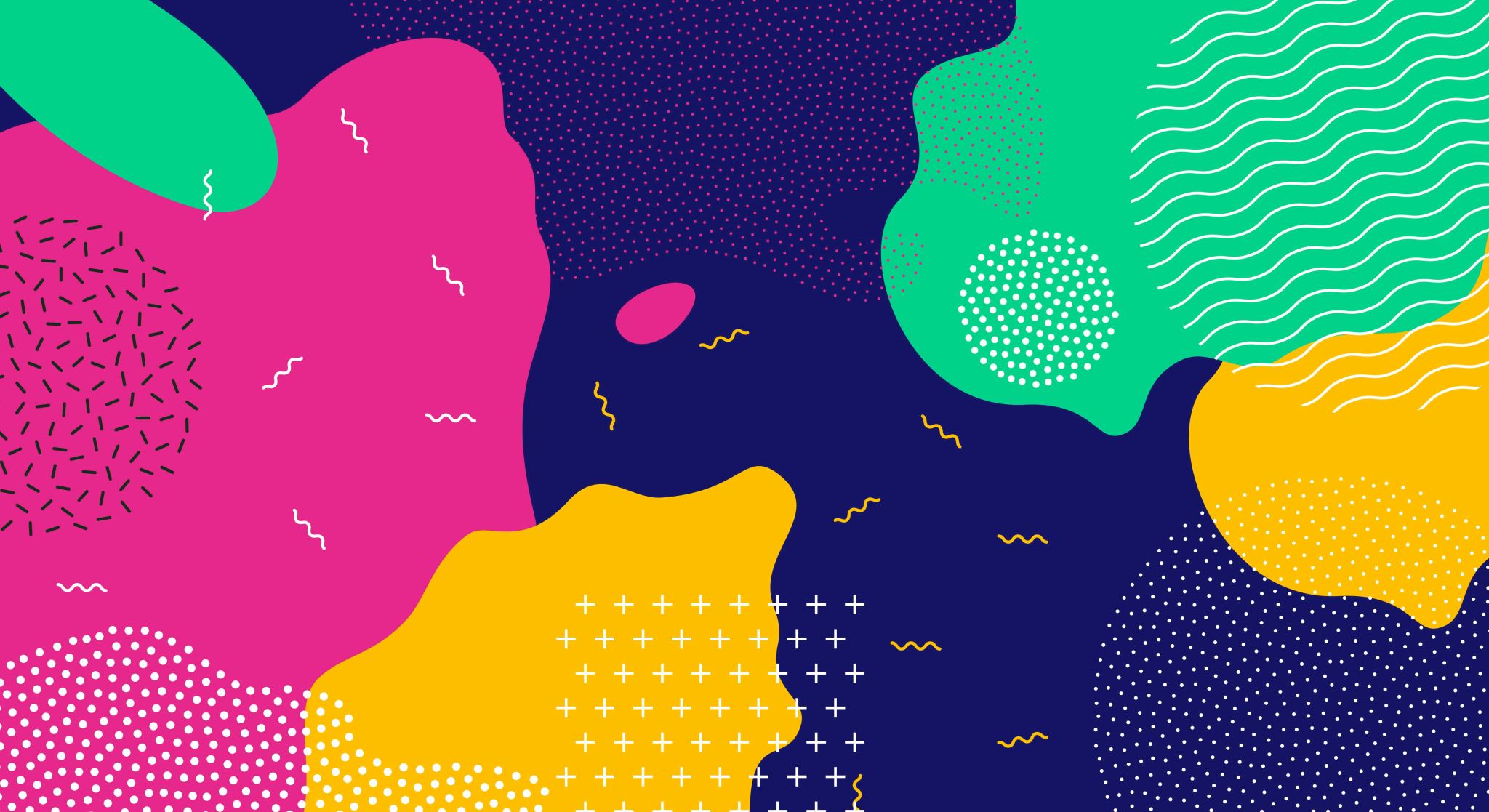 Behavioral Addictions
Gambling
Video gaming
Sex
Shopping
Working
Exercise
Eating
Addiction Syndrome Model: when there is a reward, there is a risk of addiction.
Common Behavioral Addictions
Similarities Between Addictions
Both begin as desirable activities (ego-syntonic)

Almost always begin in adolescence or young adult

If left untreated  chronic and relapsing

Show signs of tolerance

Feel uncomfortable, irritable, etc. when abstinent
[Speaker Notes: Opposite of ego-syntonic is ego-dystonic 

Kohl’s marketing technique is similar to that of someone using scratch tickets which is why their marketing technique is very successful]
Similarities Between Addictions
There are cravings before and relief after

Emotional dysregulation contributes to urges, use, & overuse

Personality traits are similar: high impulsivity

Respond to similar treatments (e.g., meds, therapy)

Reduced dopamine activity in the reward pathway
Reduced Dopamine Acctivity
Behavioral Addictions
Addiction or Just Fun?
Questions to ask yourself while watching:
Is the behavior rewarding for this person? 
Do you think their brain has changed?
Do they have cravings?
Has he lost control over this activity? 
Does he justify or minimize his behaviors?

https://www.youtube.com/watch?v=6jmjssLIwIk
Journaling Assignment